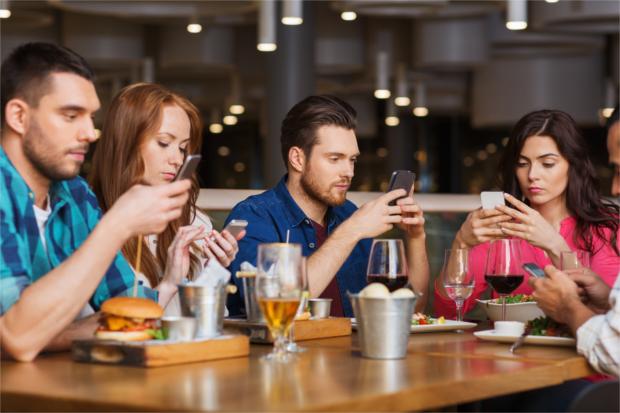 We learn to rely on our friends
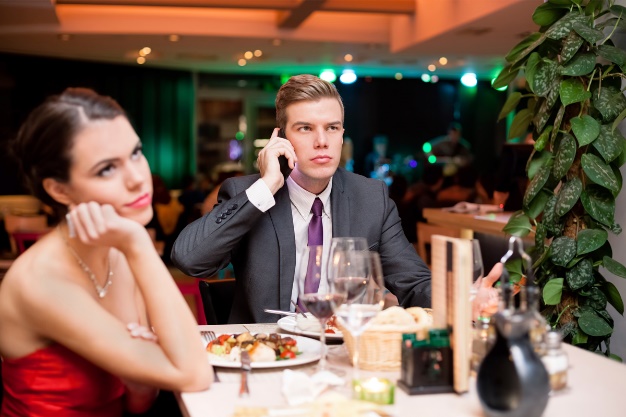 I-Gen
But you can’t really count on your friends
Trending
Generations are rippling up

What do you want?

Parenting

Technology

Impatience

Environment
How do you form deep meaningful relationships?
Create a word bank for discussion
What things really really matter to you
Lower self esteem than previous generations
Diversity (I-Gen)
What is real joy for you
Catchup - older generations are starting to look like younger generations
Generations are clues on how you – lead, learn, train, sell,
What is your corporate environment like – 
Balance
Working hard
Numbers v ling term life
confidence
We now need the approval of our peers
I’m not making an impact
If you don’t have the phone – you remove the temptation
Generations are predicated by behaviours
Christopher Bauman – www.chrisbauman.com.au
1. Work life balance? ____________________________________________________________________________________________?
Advanced Question Words
2. Characteristics of your generation ___________________________________________________________________________________________ ?
Pragmatic
stereotype
momentum
Characteristics
3. Managing the multi-generational workplace ___________________________________________________________________________________________ ?
Millennials
We put filters on things
4 What events have changed the thinking of your generation? ___________________________________________________________________________________________ ?
I Gen
No age restrictions on Social media?
5. I-Gen doesn’t see diversity until it is absent…..(diversity is what is normal to you) ___________________________________________________________________________________________ ?
Different trajectories
Generational strengths
6. I-Gen will have no context for going to the grocery store ___________________________________________________________________________________________ ?
Problem solving
hardwired
7. To feel entitled ___________________________________________________________________________________________ ?
Stress
Arduous and long
8. An entire generation going through high stress and then getting access to dopamine from social media ____________________________________________________________________________________________ ?
Dealt a bad hand
Every generation brings something that is important and necessary.
Christopher Bauman – www.chrisbauman.com.au
Value of art
Stress
Curious
Addictive
Turn to social media
Conversation Class
Temporary solutions
More FB = Higher depression
Imbalance (what is too much?)
Instant gratification
Social coping mechanisms (dating)
Christopher bAUMAN
A text message feels good?